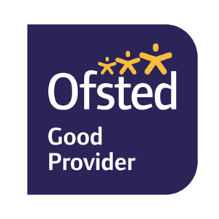 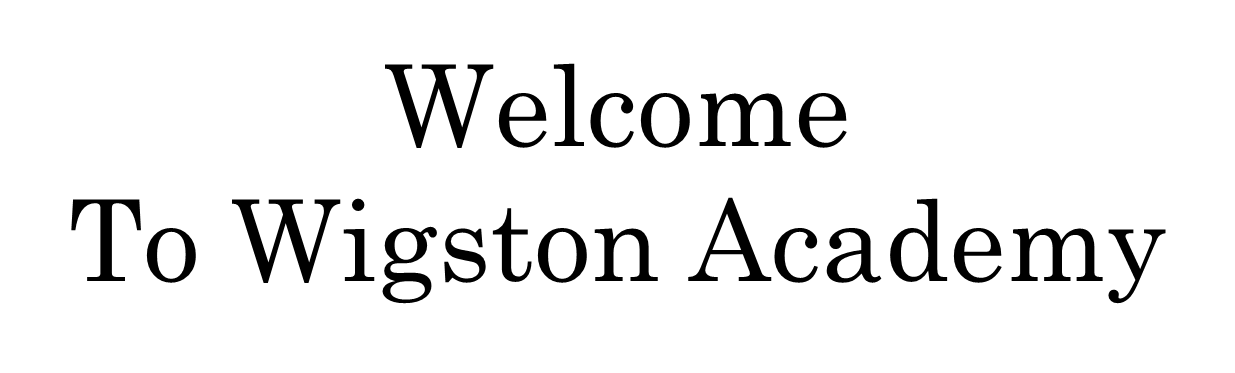 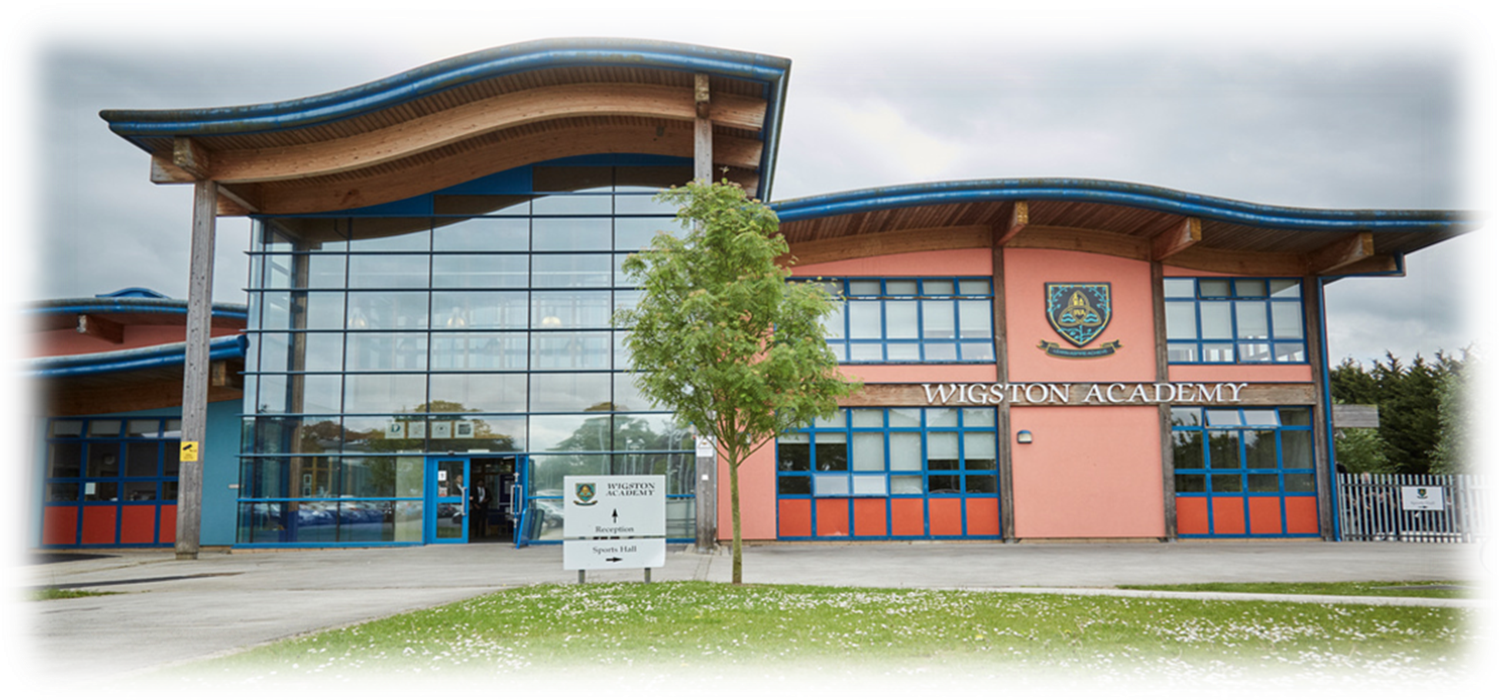 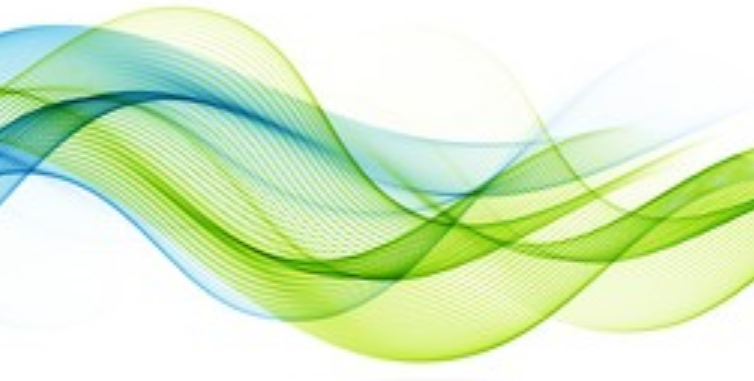 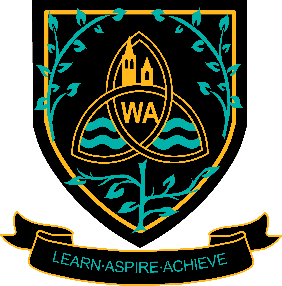 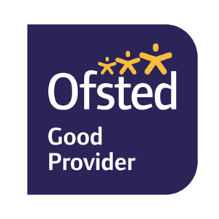 Coming to Wigston Academy
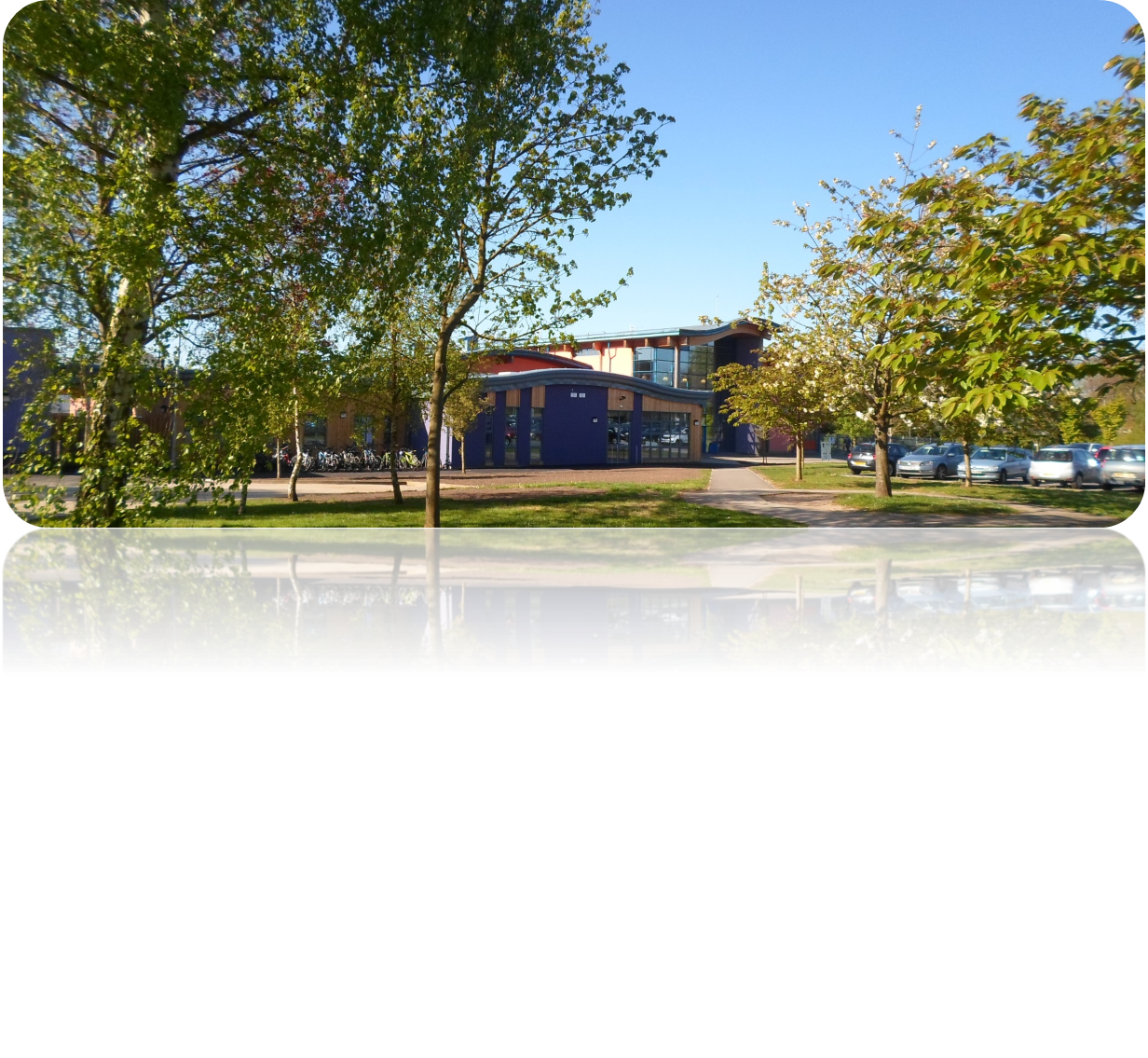 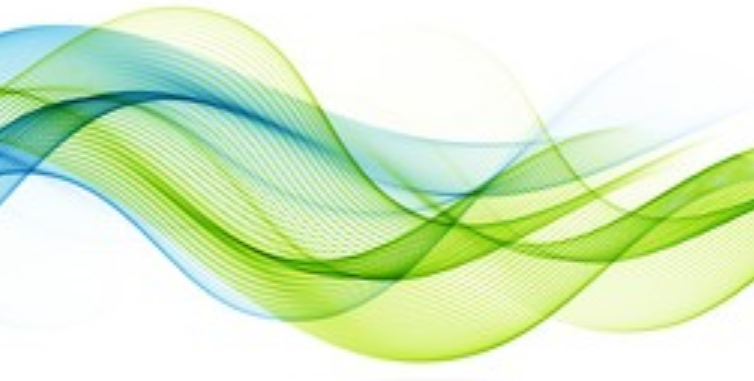 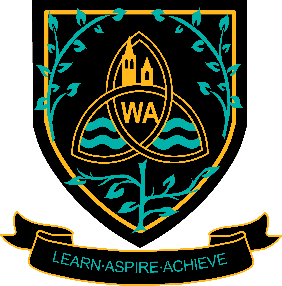 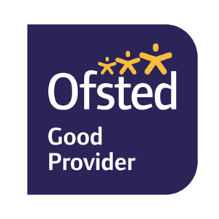 Welcome and Introductions
Mr M Wilson –Headteacher
Mr C Conlon – Head of School
Ms N Hartshorne – Deputy Headteacher
Mr C Tongue – Assistant HT – Pastoral (Year 7-10)
Head of Year 7 - TBC
Mrs K Parbery – Teacher, Induction & Primary Liaison  
Mr S Paul – SENDCo & ERP Manager
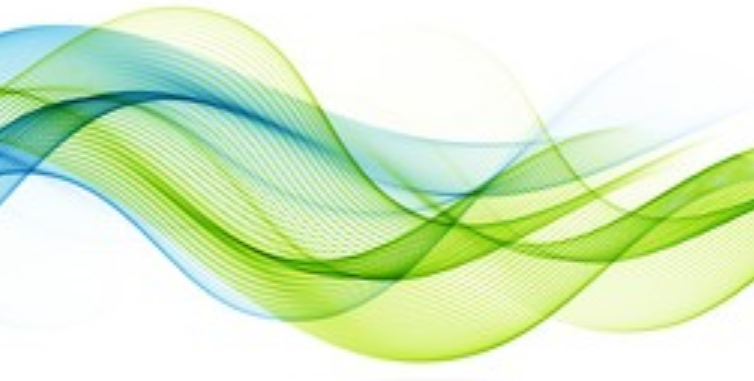 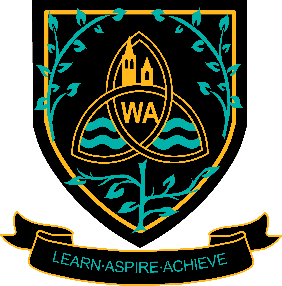 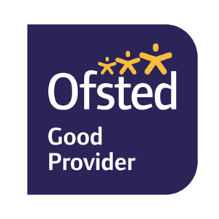 This Evening
Pre-induction
Chance to meet some key staff
To tell you about us and what to expect
Key dates and events
Address concerns
Answer questions
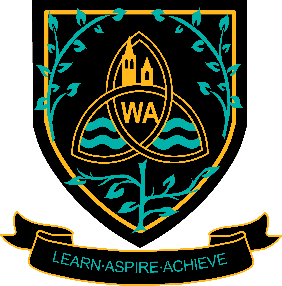 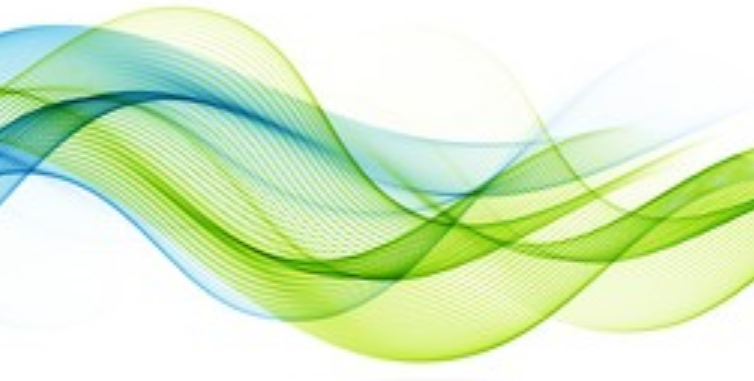 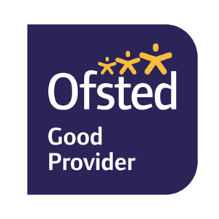 Who Are We?
Wigston Academies Trust


Wigston Academy
An 11 – 16 merged school

Wigston College
Sixth Form College
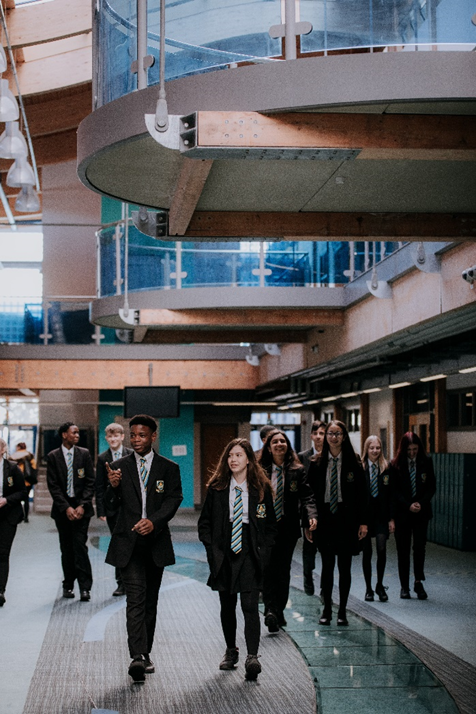 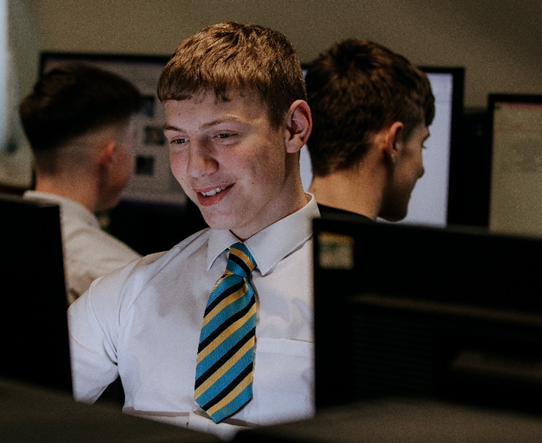 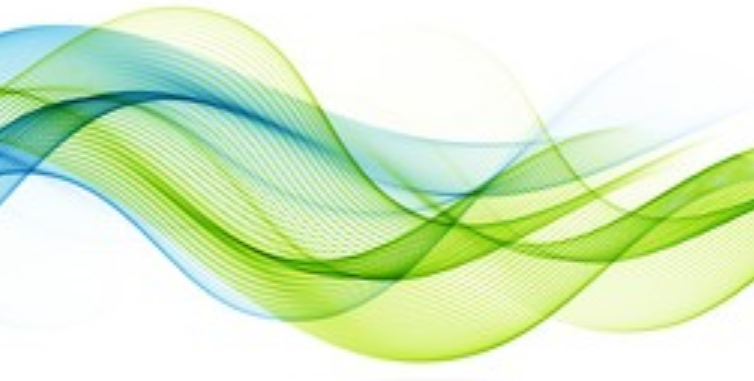 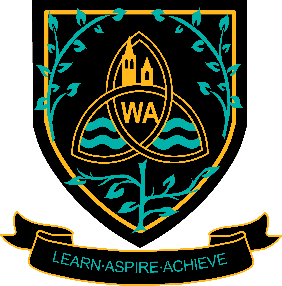 ‘Our students and staff are our school.’      Headteacher – Mr M Wilson
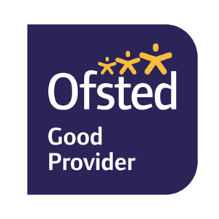 Our Values
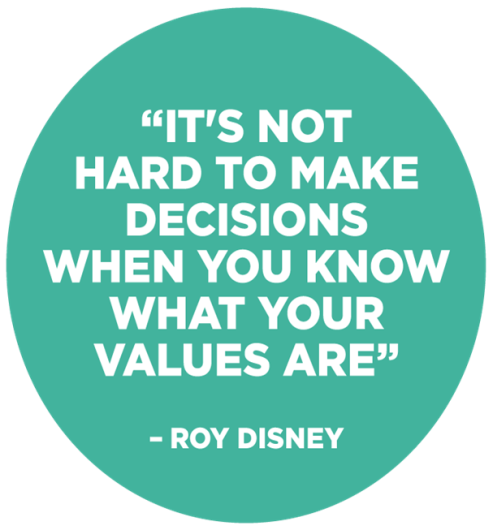 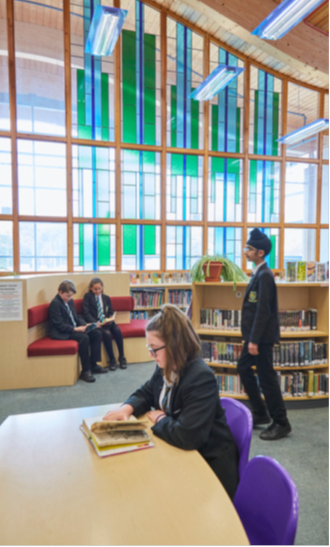 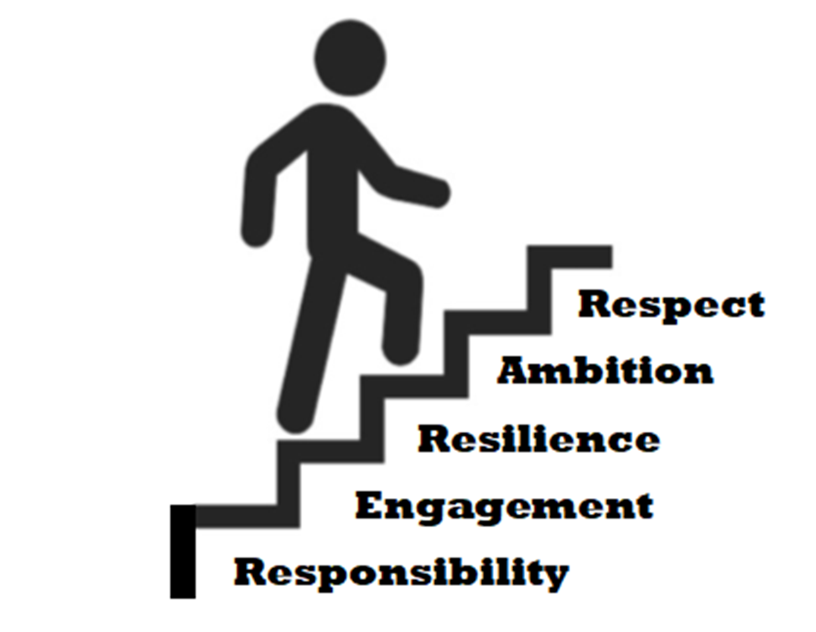 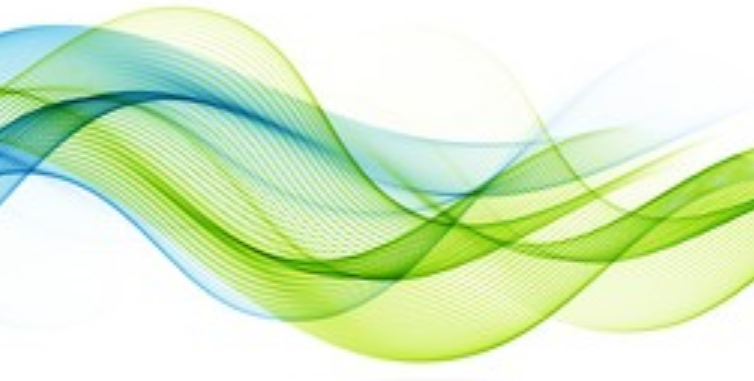 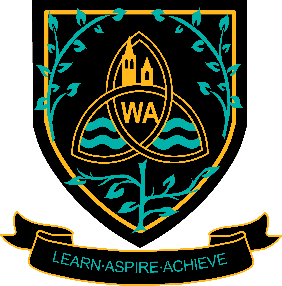 ‘The culture and morale of the school are very positive.’ Ofsted 2018
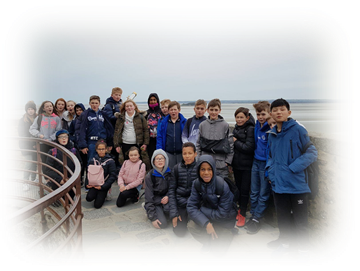 What teachers and adults say that they want Wigston Academy students to be......
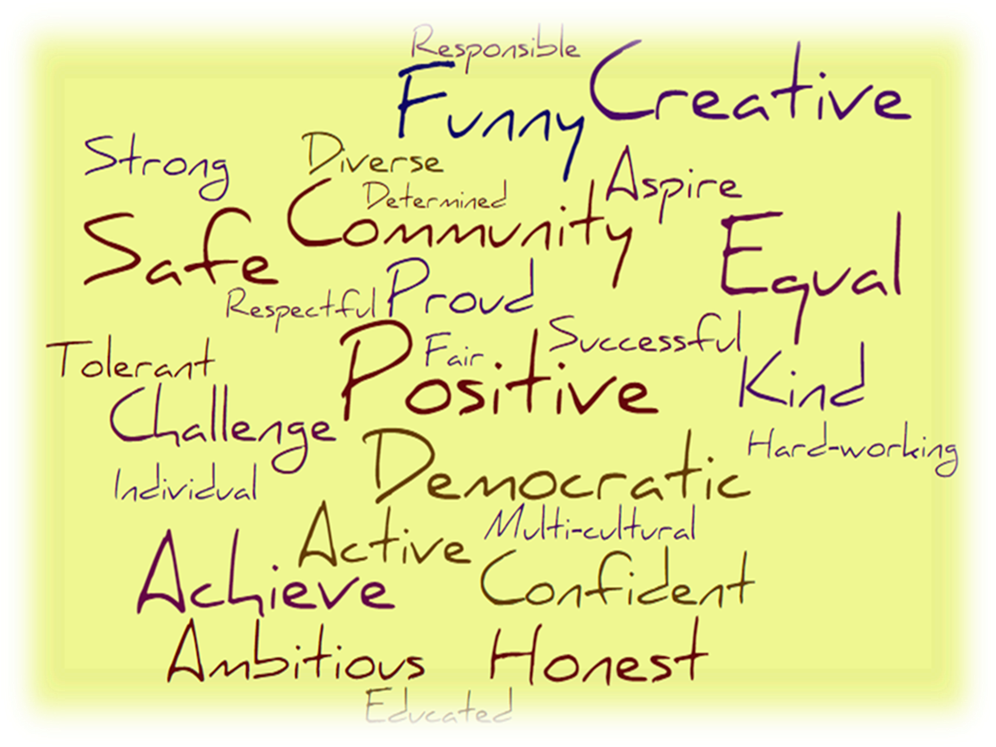 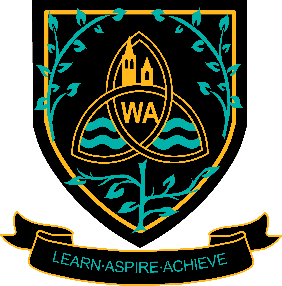 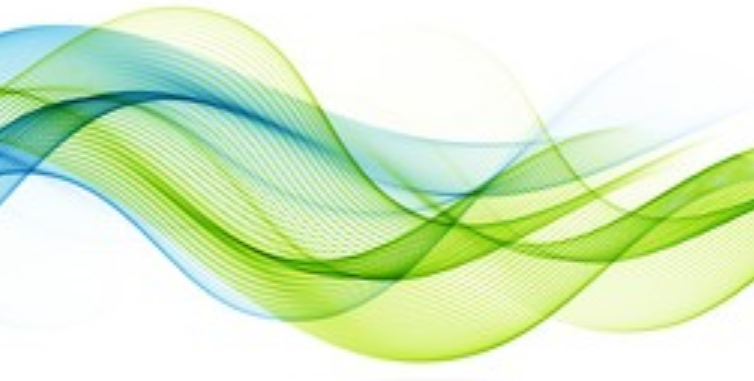 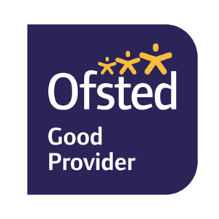 Top Ten Worries
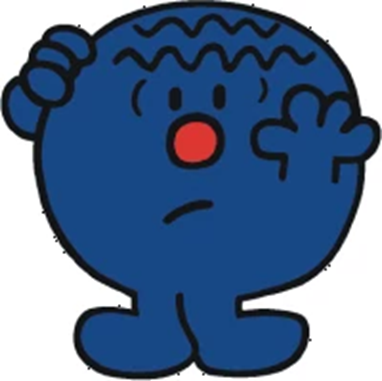 1. Being bullied
2. Not making friends
3. Getting lost
4. Homework
5. Not being able to do the work
6. Getting to school and back (especially if it involves a bus journey)
7. Not having the correct books and equipment
8. Not knowing what to do if there’s a problem
9. Not getting on with the teachers
10.Getting into trouble
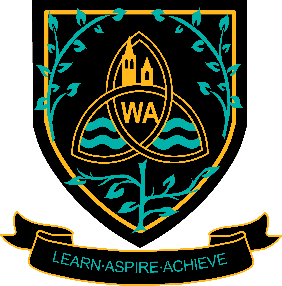 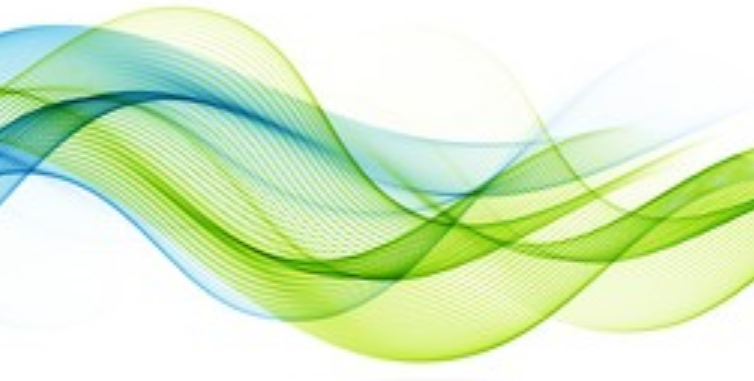 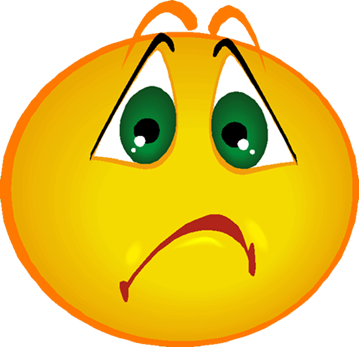 The top two worries that  children express are social concerns.  Although common, most children report that they are no longer worried about these after just one or two weeks at school!
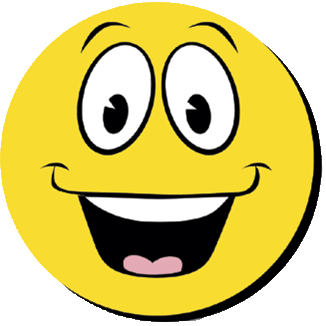 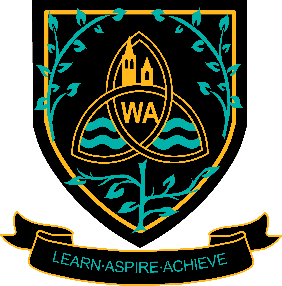 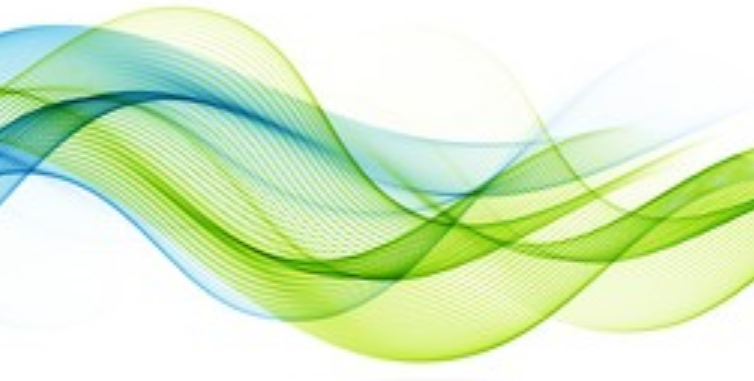 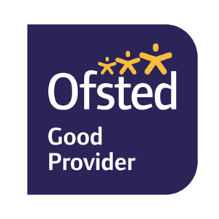 Induction and Liaison
Visits by staff to Primary feeders including assemblies and key events, parents evenings
Sports leaders to run and support Primary events
Key staff to meet Year 6 and liaise with their class teachers, including Head of Year and SENDCo
Visits to the Academy and College for events, shows and performances
Staff meetings between Primary and Academy staff
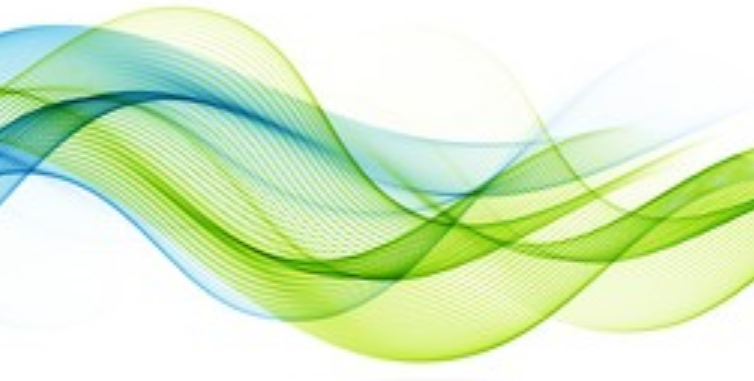 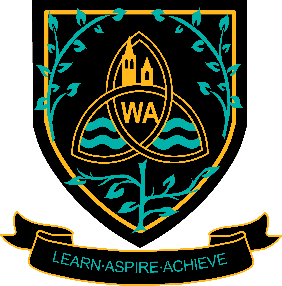 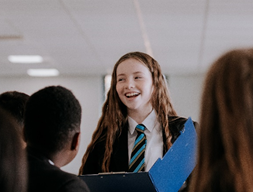 Parent – Student - Teacher
At Wigston Academy we believe that 
students learn best when they are excited and engaged with their subjects, where their learning is tailored to individual needs and where expectations are high. We want our students to enjoy coming to school, where they will be supported, stretched and challenged in order to achieve their personal best.
Parent + Student + Teacher = Success
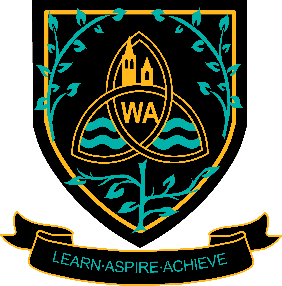 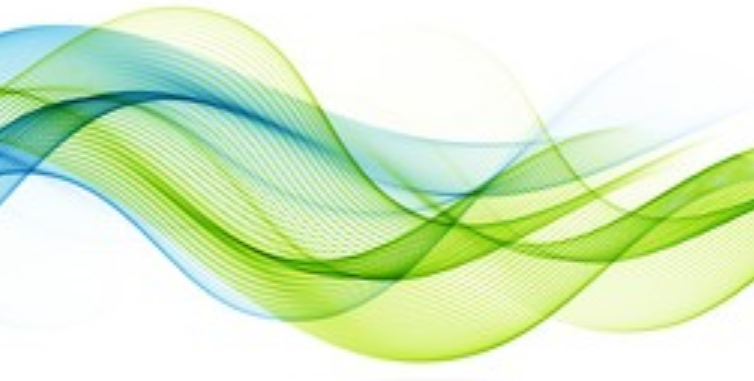 “What I feel” by a Year 7 student
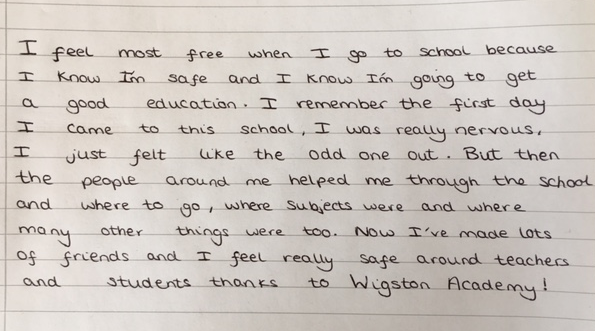 ‘Leaders work hard to ensure the smooth transition of pupils into Year 7 from primary schools.  Pupils say that they have settled in well, and parents agreed.’ Ofsted
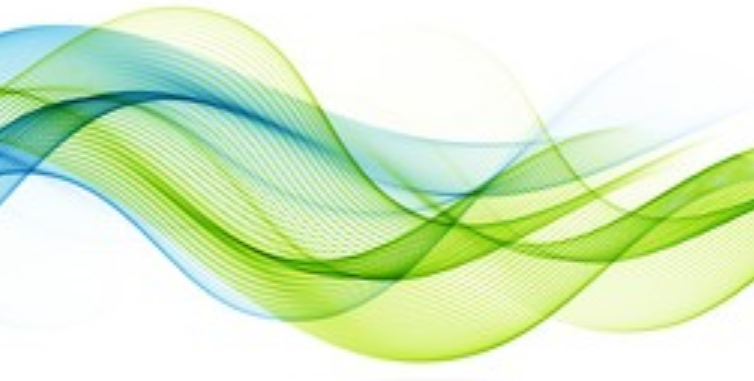 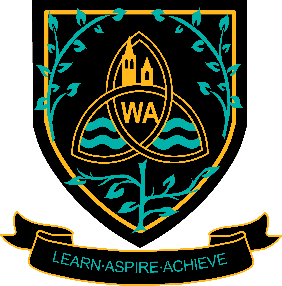 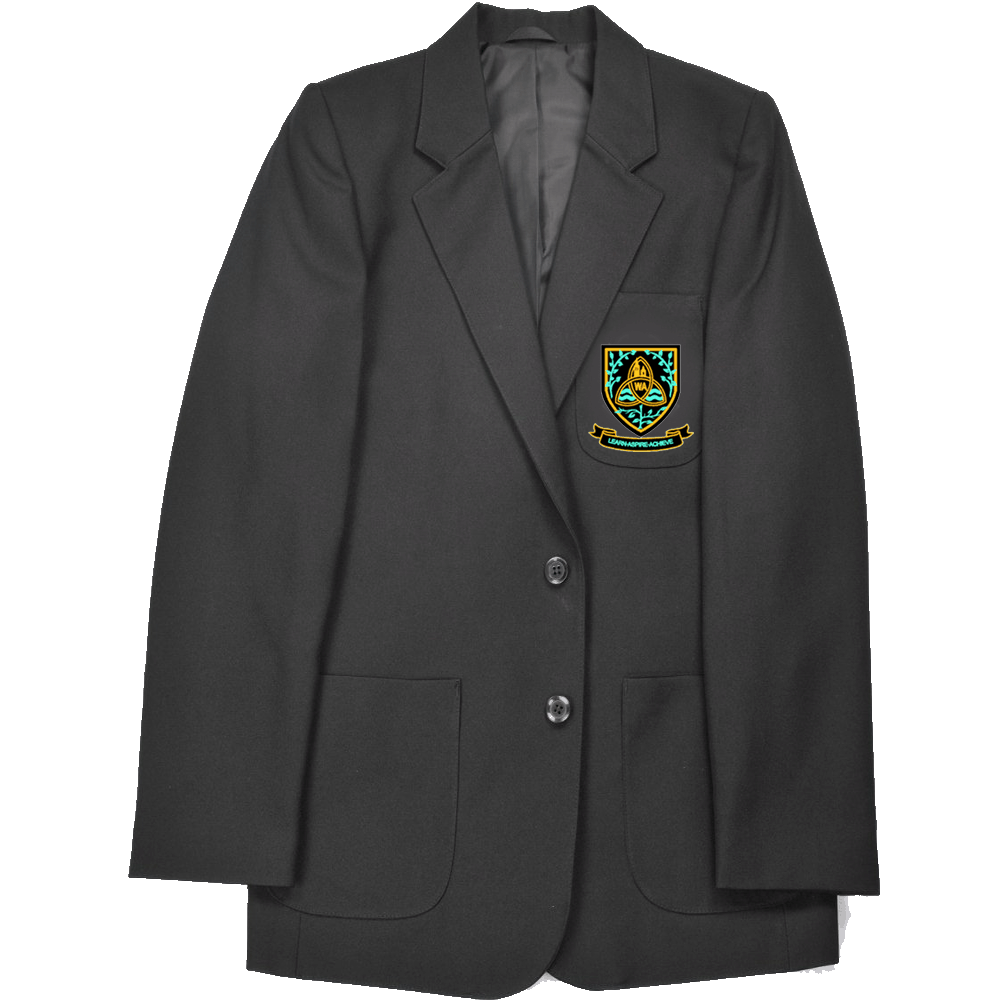 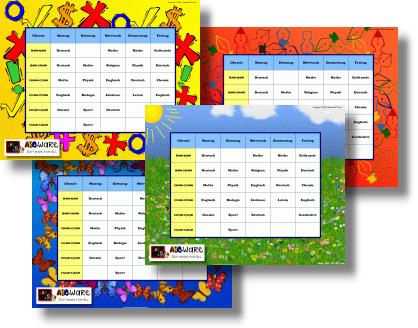 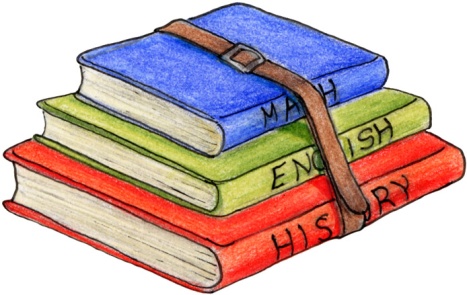 What is different?
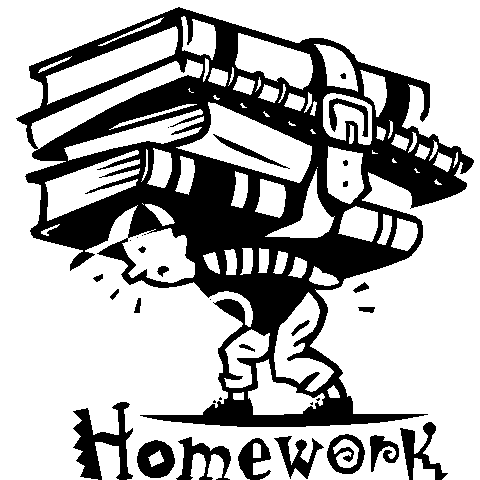 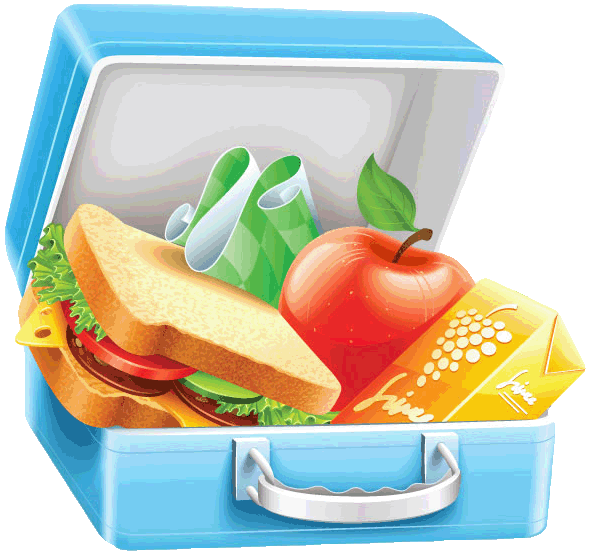 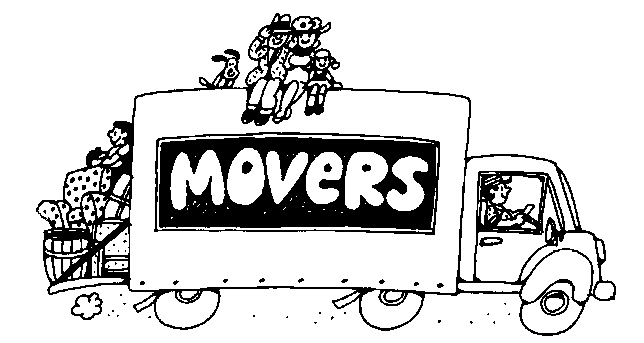 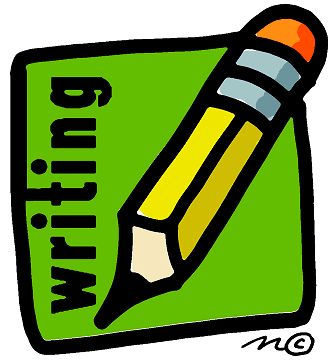 Organisation
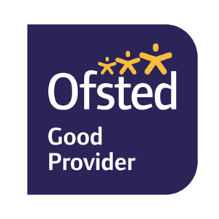 The school is divided into departments such as ‘Maths’ or ‘Science’ and all teaching staff teach in one or more of them. Most also have responsibilities for students’ well-being (their ‘pastoral’ role)

Your child will be placed in a ‘tutor group’ with other Year 7 students and their tutor will have responsibility for your child’s overall well-being

Students register in their tutor group and remain as a tutor group for most lessons (although for some subjects children may be placed in ‘sets’ according to their ability)

There are a number of pastoral staff who have overall responsibility for all of the tutor groups in their year group, including a full time non teaching Head of Year and an Assistant Head Of Year.
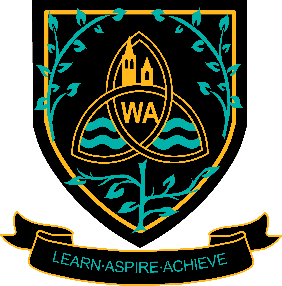 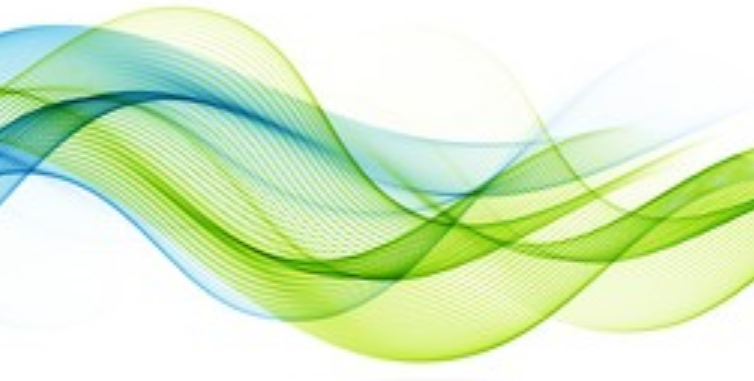 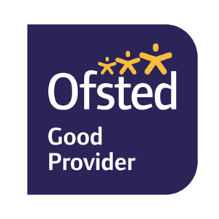 Homework
Finding and tracking your homework on our school app

Asking if you are not sure what the task means

Making sure you bring home everything you need

When you get home, organise homework

Taking your completed homework to school on the correct
     day

Remembering to hand it in!
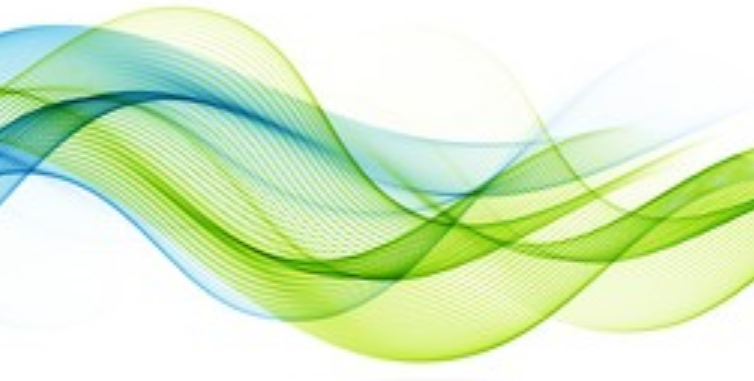 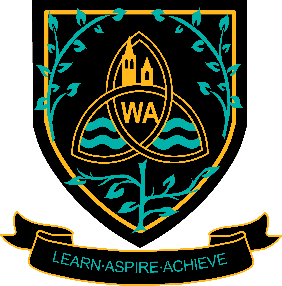 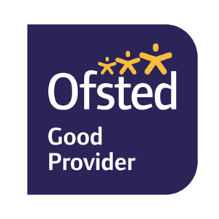 Contacting the school – 
					When and Who?
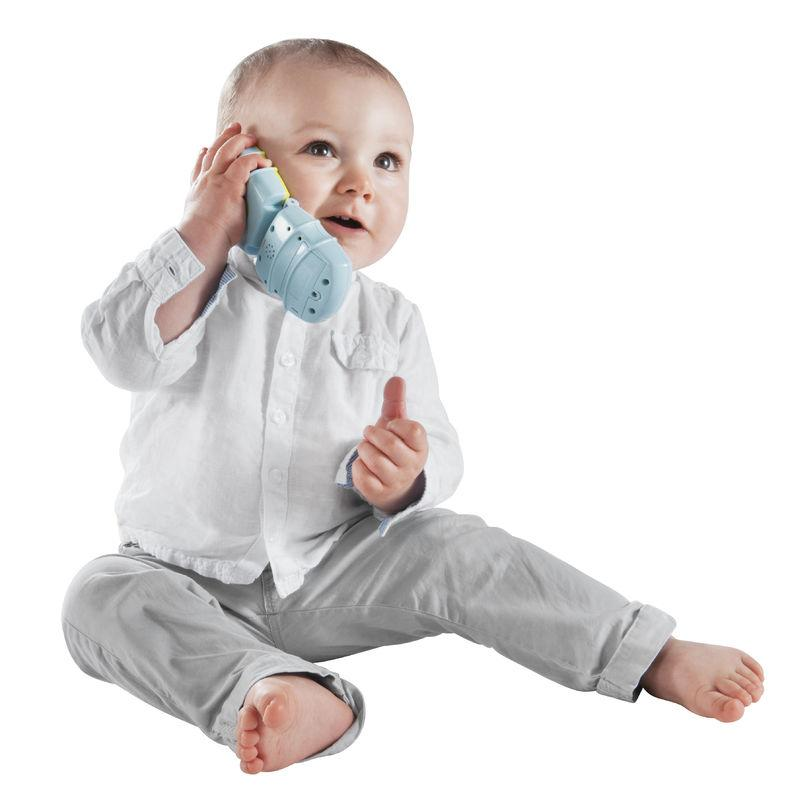 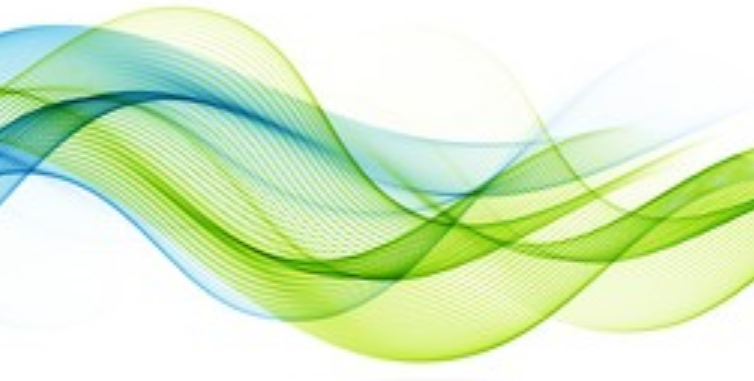 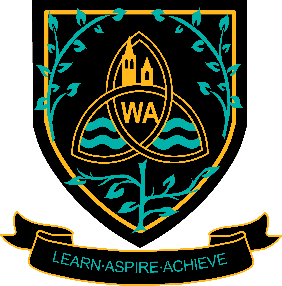 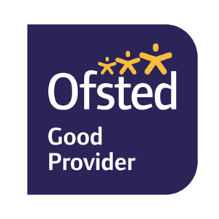 When?
   You know your children best and if any aspect of school life is persistently distressing them it is probably best to err on the side of caution and intervene early.  If you have talked to your child, offered reassurance, helped them come up with ways of solving the problem themselves and things still haven’t changed, then it is time to speak to the school.
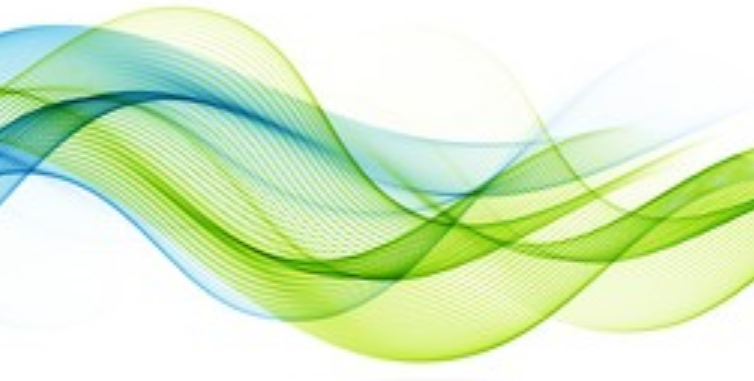 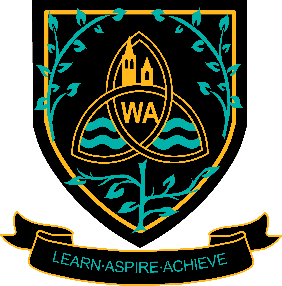 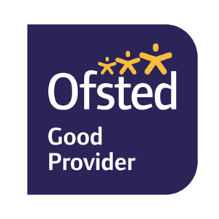 Who?
Class Tutor – These are the people who know your child best 
Individual Subject Teacher - delivers a subject area to your child
SENCO – Overall responsibility for special educational needs students
Pastoral Team – Head of Year, Assistant Head of Year
Senior Leadership Team – Mr Conlon (HoS), Ms Hartshorne (DHT) and Mr Tongue (AHT)
Contact the person who is most relevant. HOWEVER, do not worry as a message will get to the best person to deal with the issue.
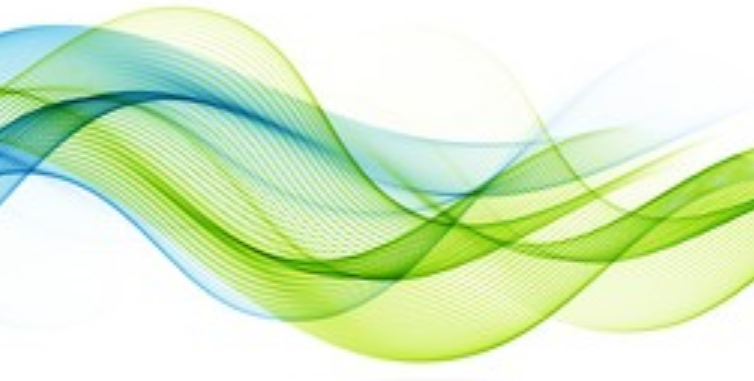 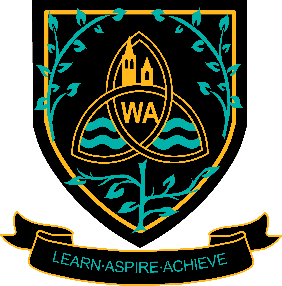 Remember
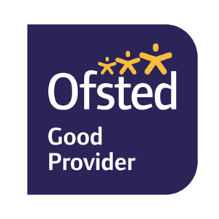 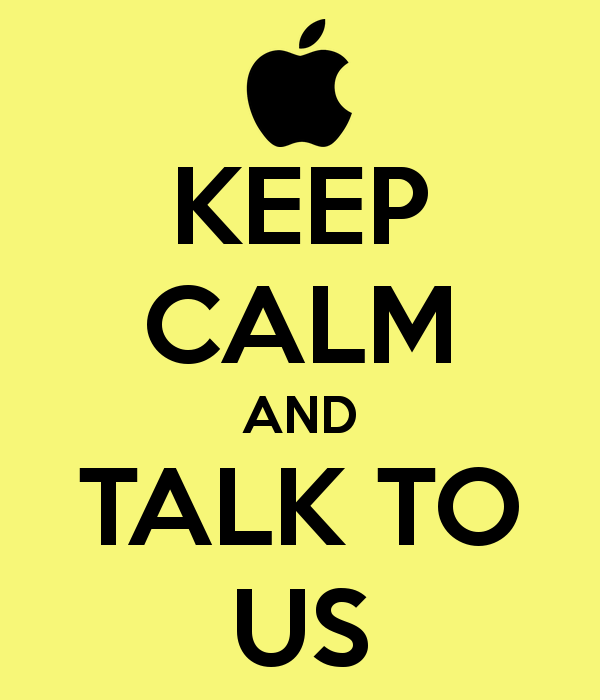 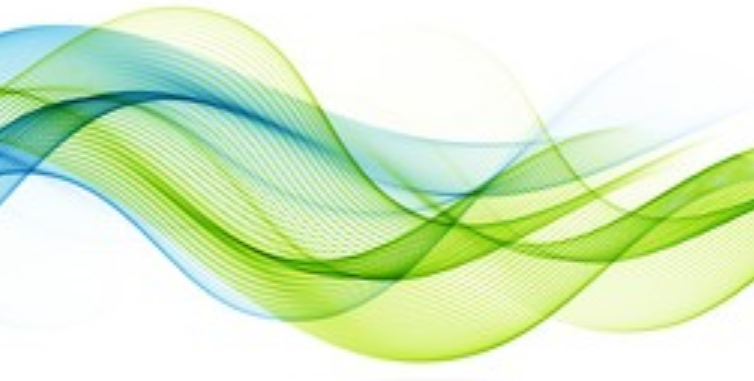 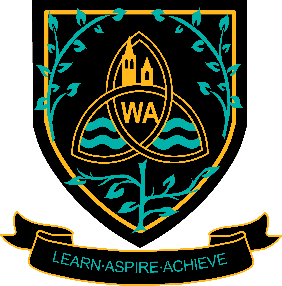 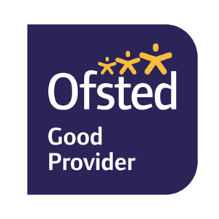 What Ofsted say…..
This is a good school that serves its community well. Teachers have high expectations of what all pupils can achieve.
There are positive relationships between staff and pupils
Leaders want all pupils to be well prepared for their adult lives. Leaders have considered the local context and made sure that the curriculum addresses these needs
There is a calm and positive atmosphere around the school site.
Pupils value the range of leadership responsibilities available to them, including being on the school council, being ambassadors and being sports leaders.
Teaching provides opportunities for pupils to revisit knowledge, so that they know and remember more.
Staff care about their pupil’s education and well-being.
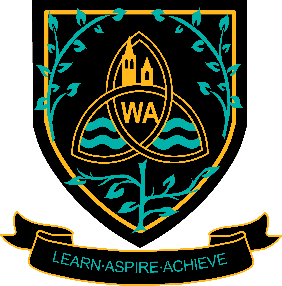 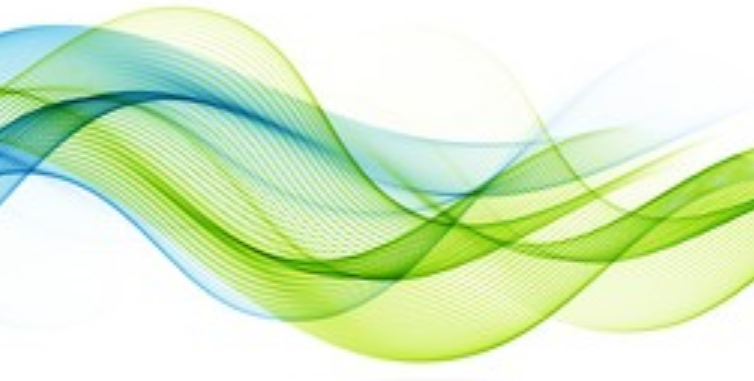 Exciting Times Ahead -Trips
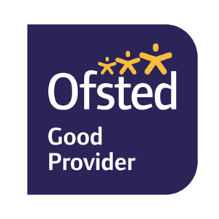 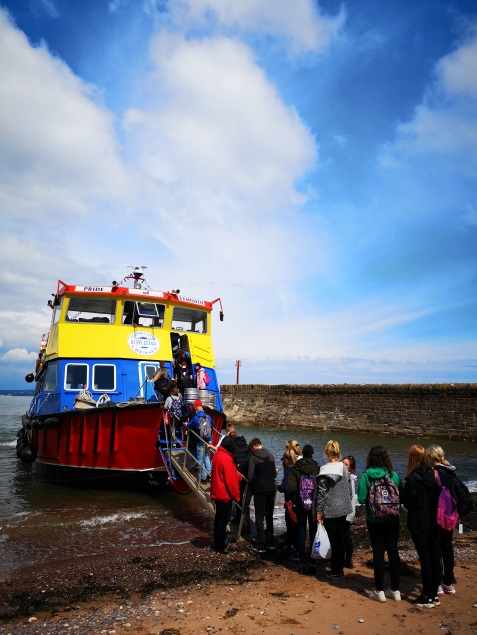 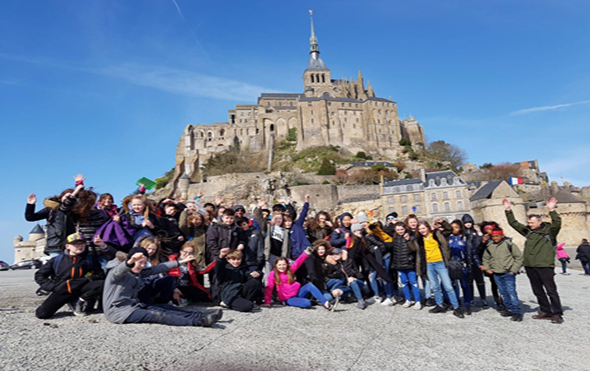 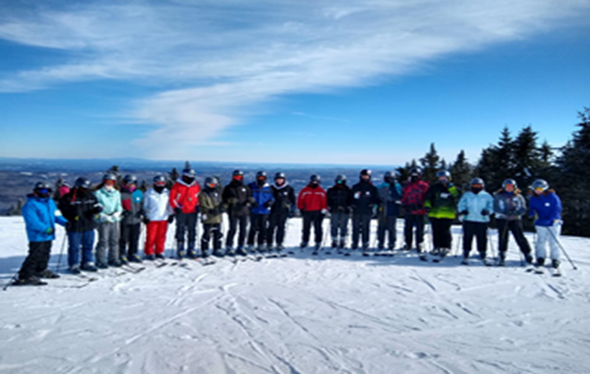 During your time at the Academy there will be lots of opportunities to go on trips. In Year 7 we will be running a trip to France, more details will be shared with you soon. We also offer a camping trip to Exmouth, a ski trip to the USA in KS4 and a wide range of curricular trips.
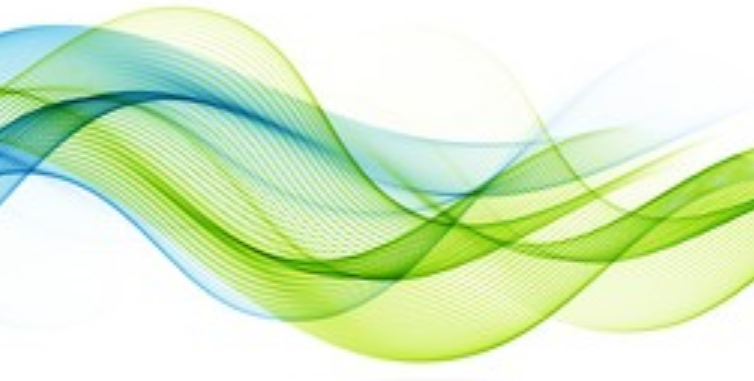 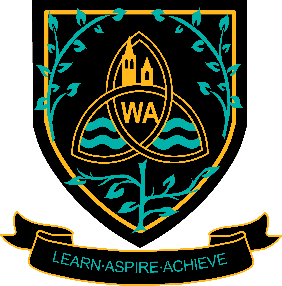 Extra-curricular activities
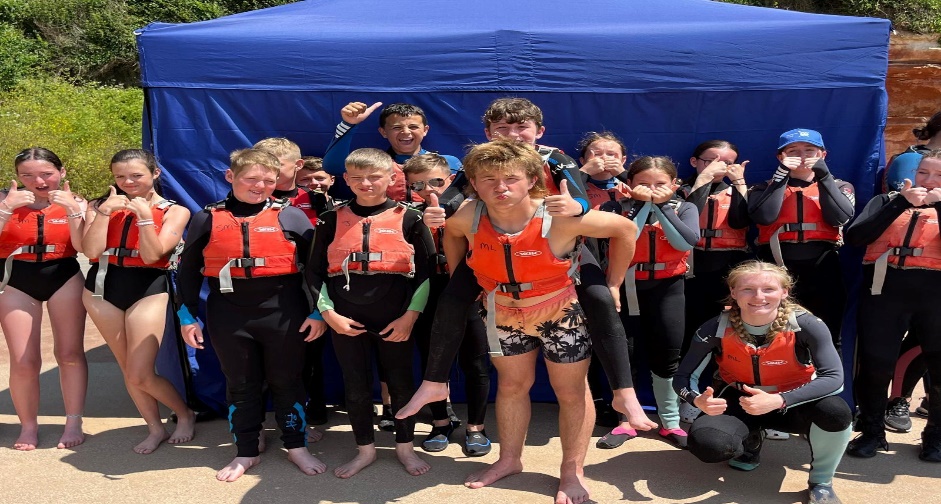 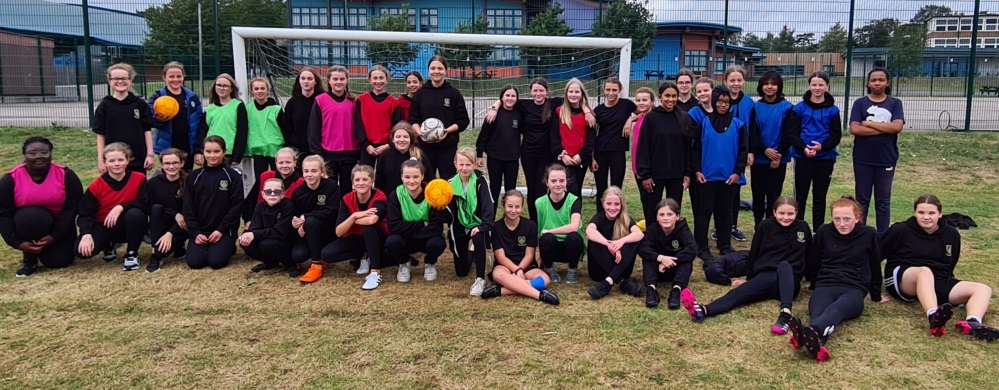 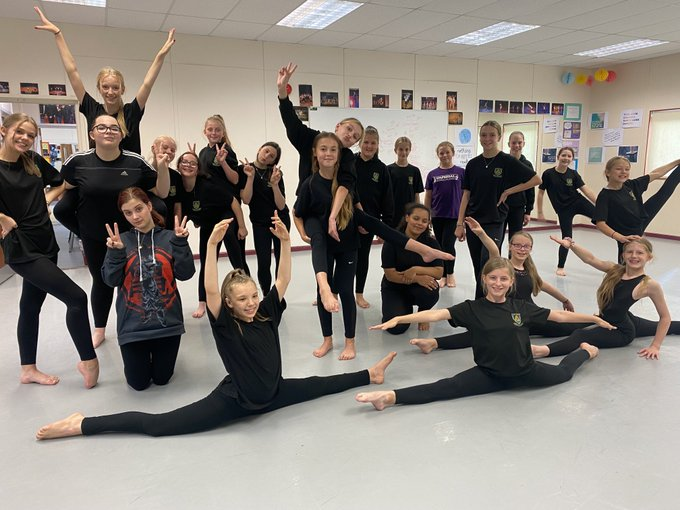 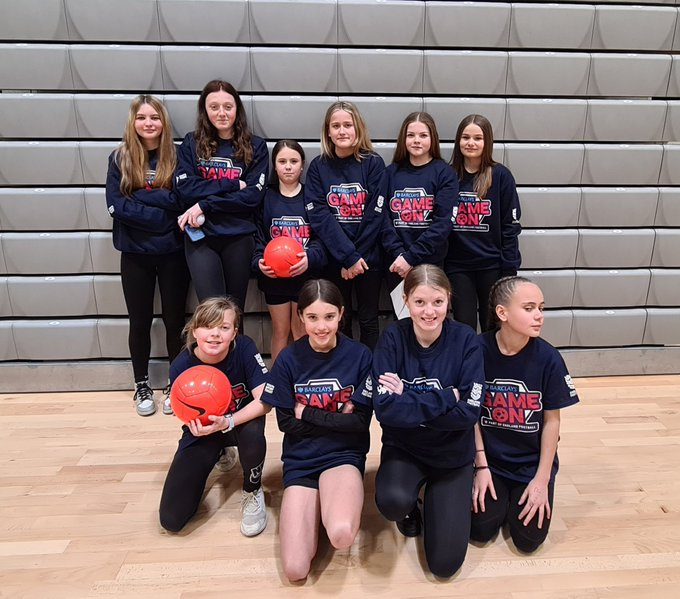 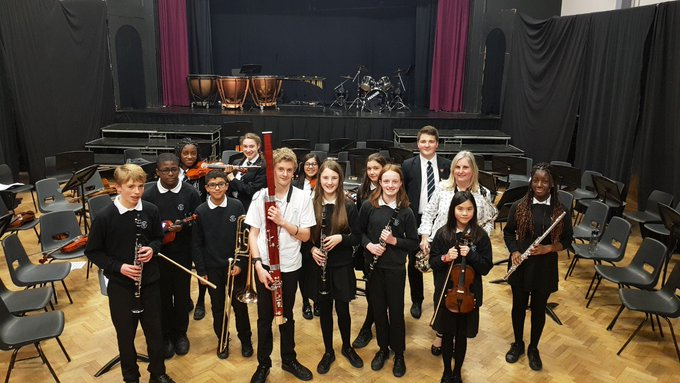 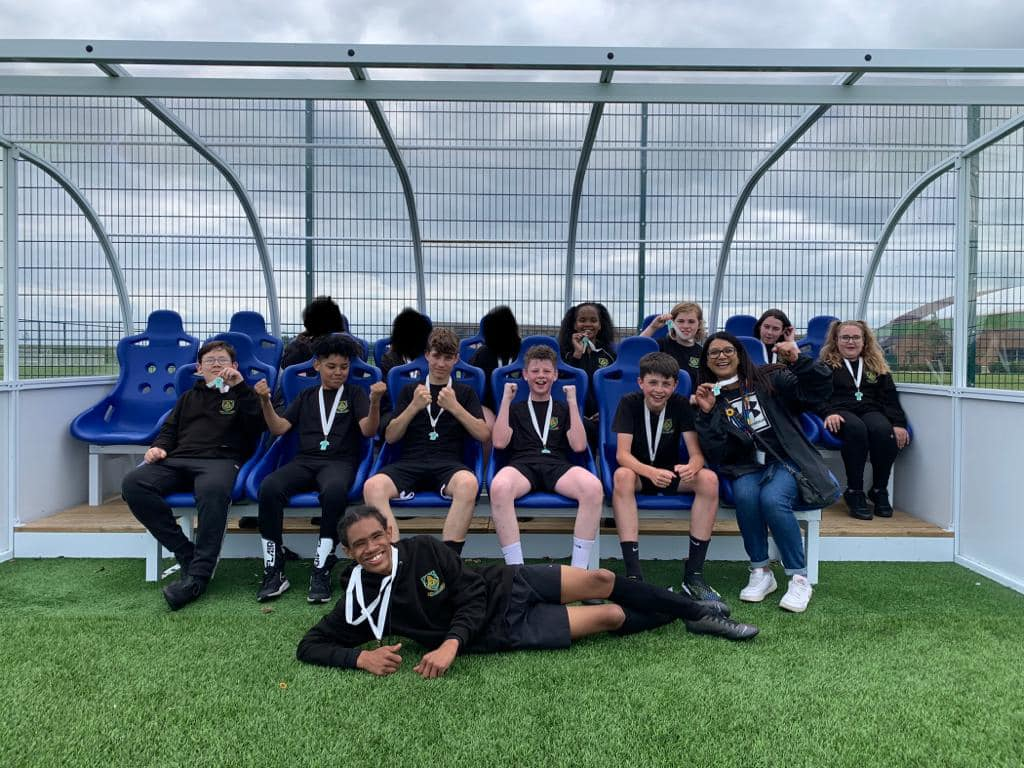 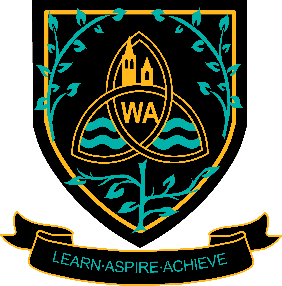 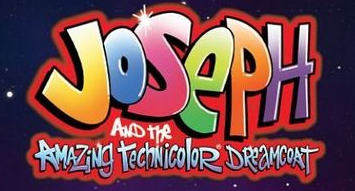 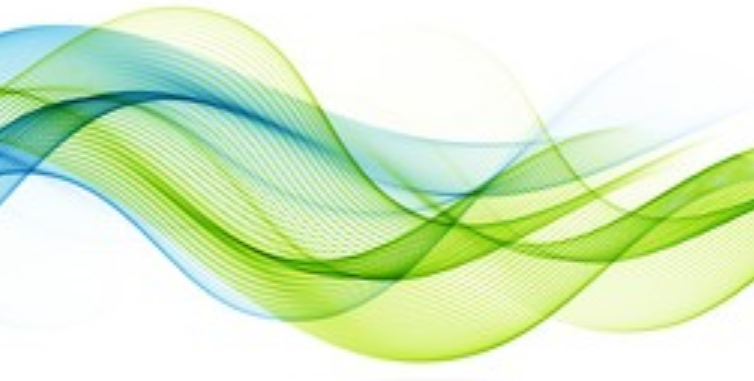 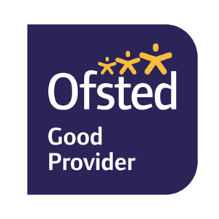 Get Involved and Do Something New community and charity events
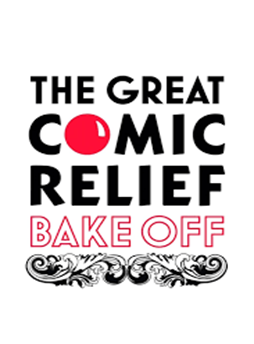 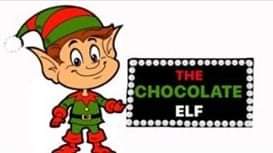 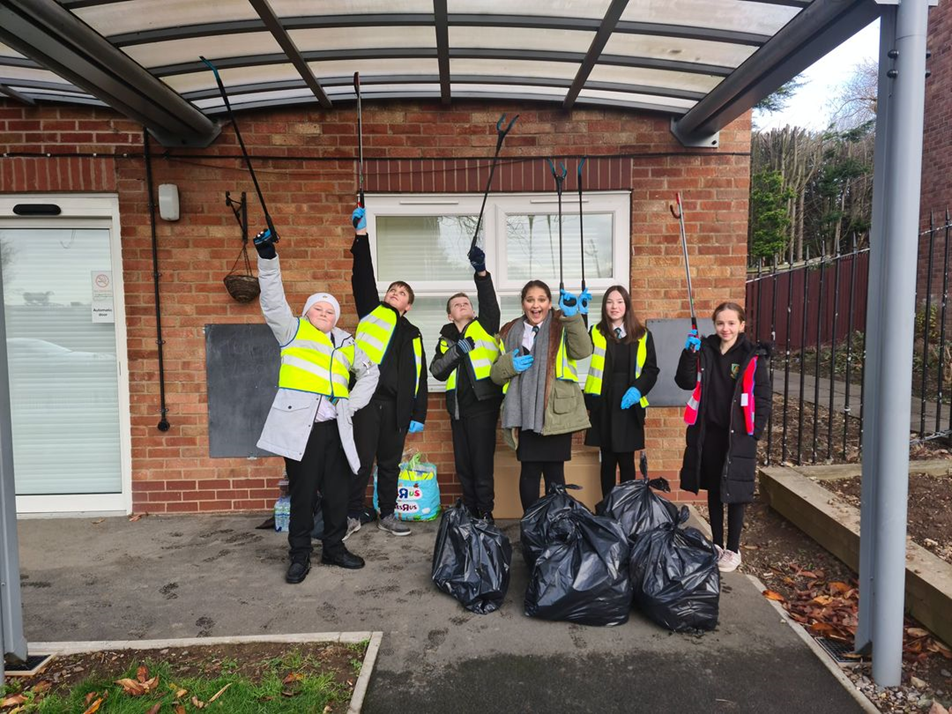 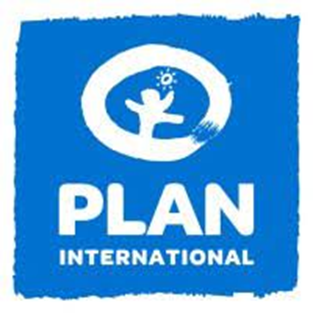 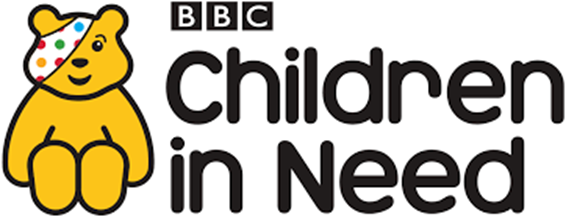 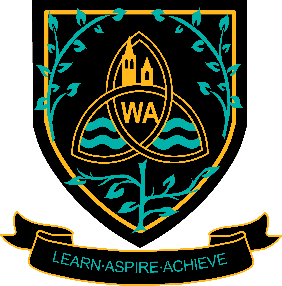 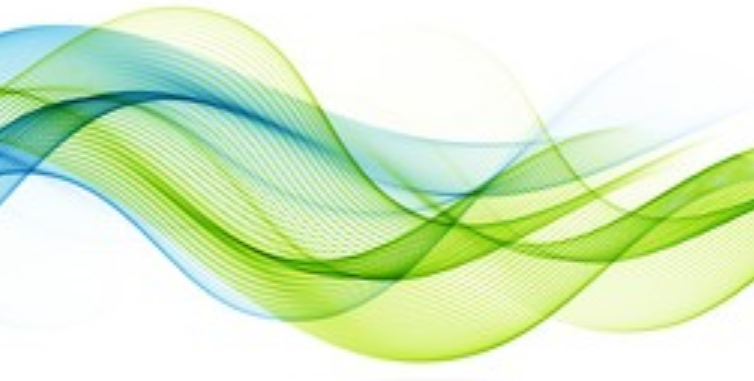 What’s next?
You will receive a full induction pack which will include:
Letter from the headteacher
Student data Form
Induction Days consent form
Other important information
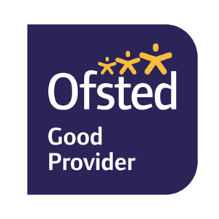 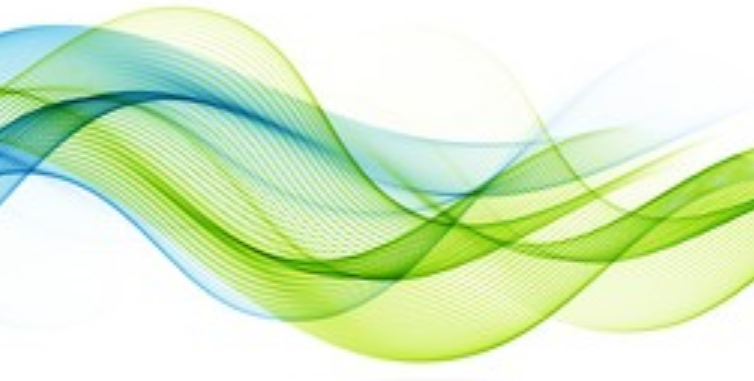 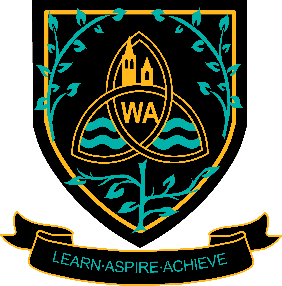 Full Induction

Monday 8th & Tuesday 9th July 2024
Two days with us to try out lessons, with a free lunch on both days, meet new teachers and make new friends.

Please follow our WA Class of 2024 facebook page for updates.
 
Parents Induction Evening Mon 8th July
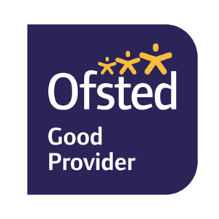 Diary Dates
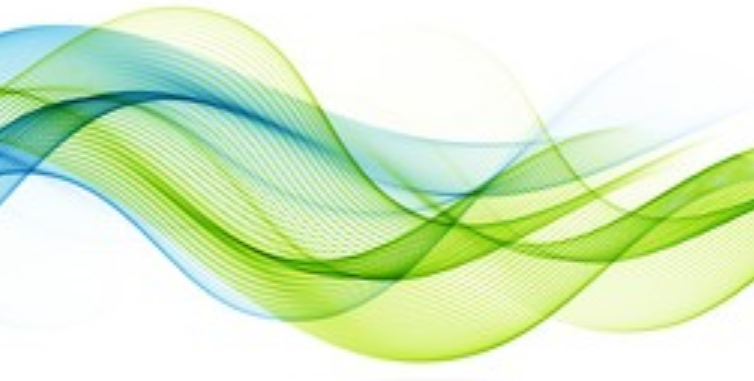 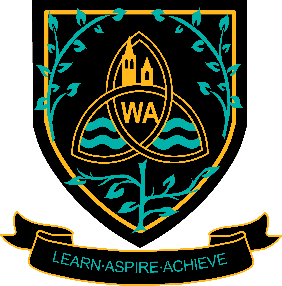 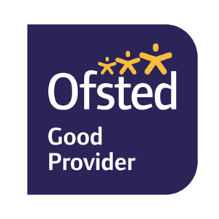 Thank you
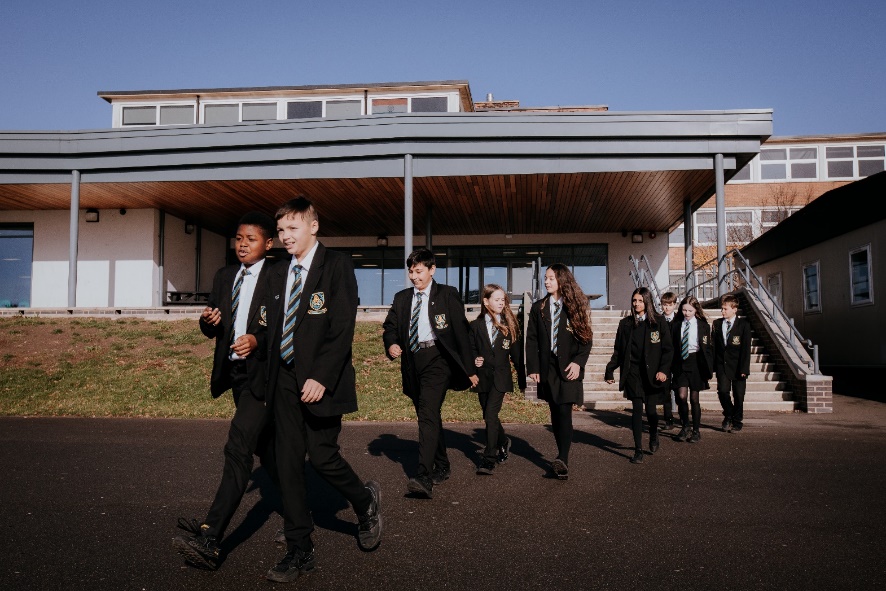 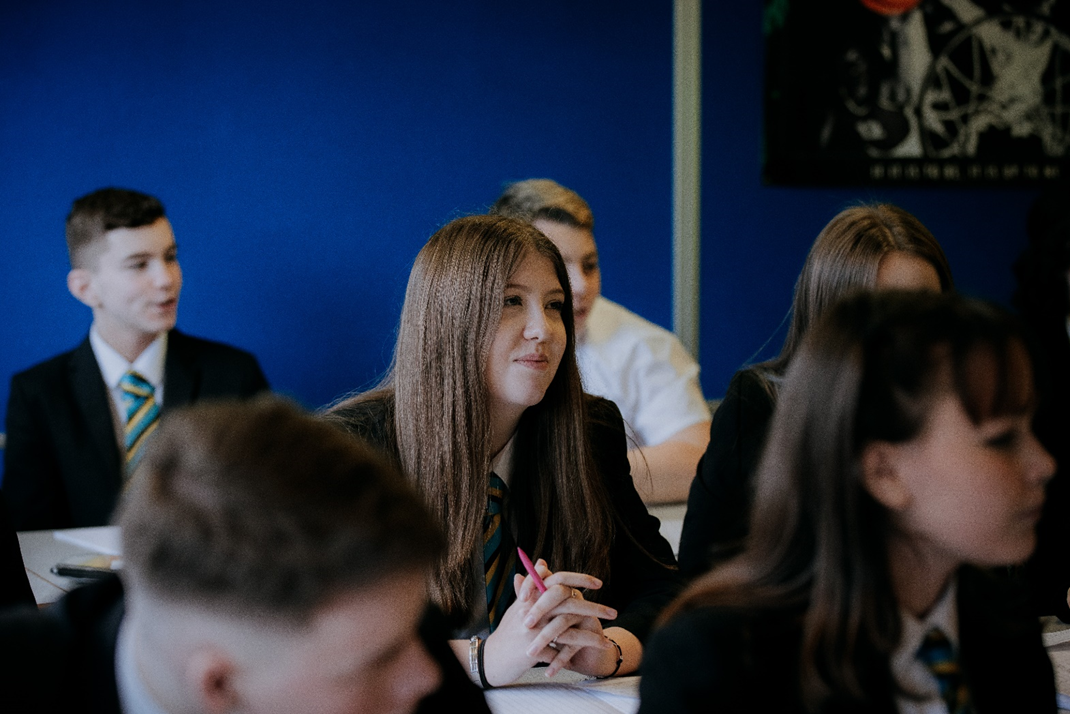 Please feel free to ask us any questions
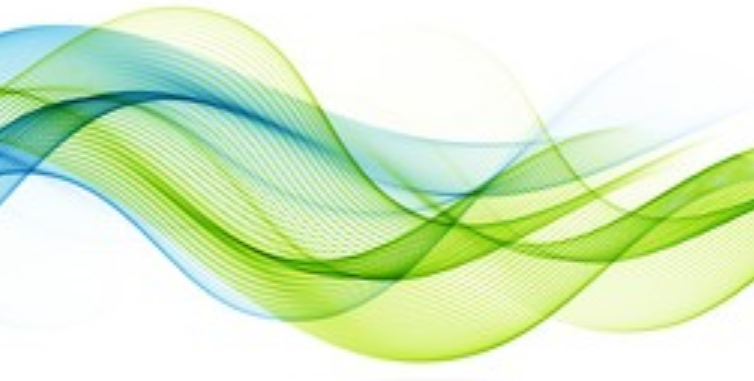 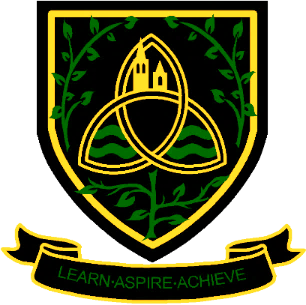 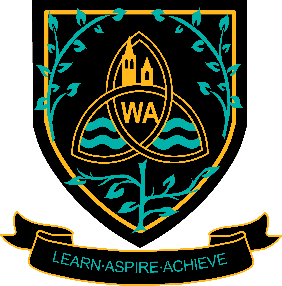 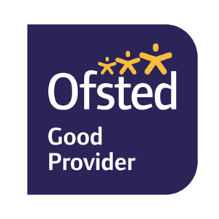 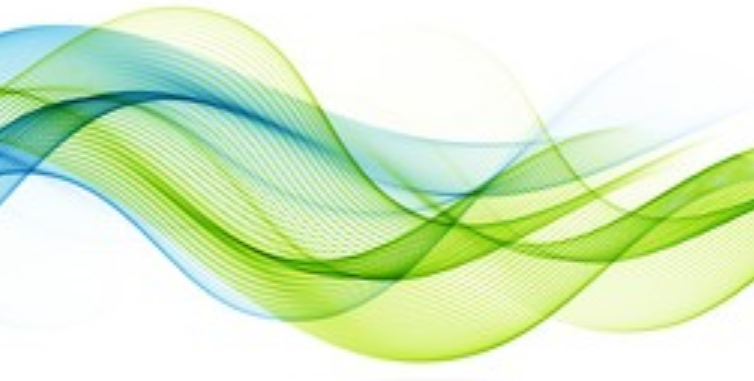 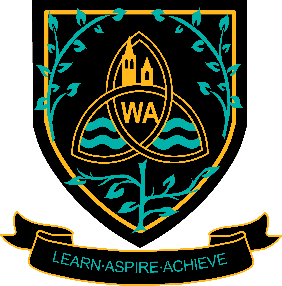